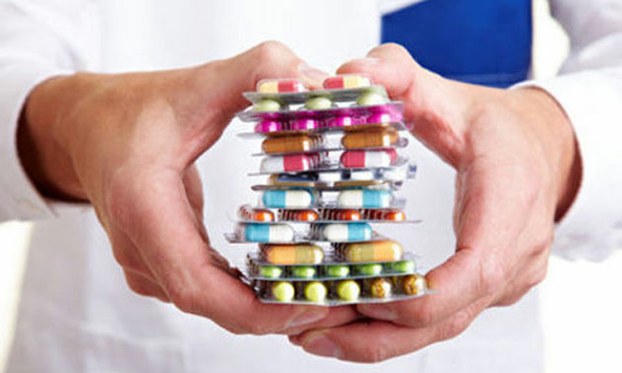 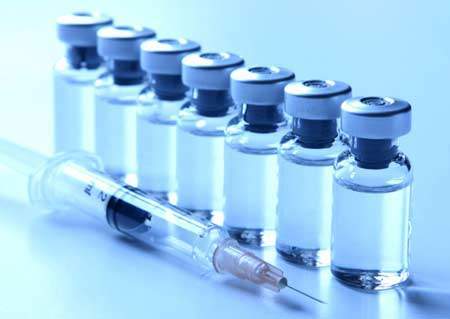 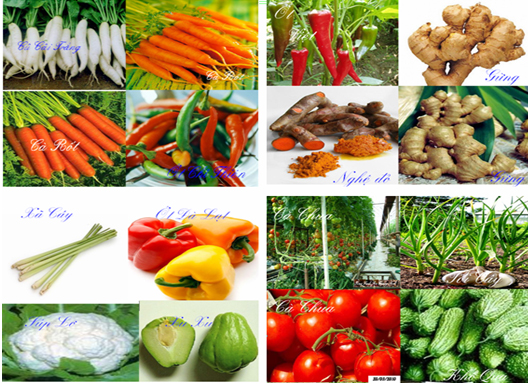 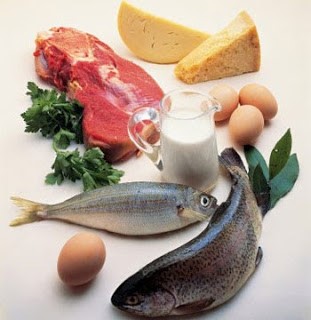 Bài 20.
TẠO GIỐNG NHỜ
CÔNG NGHỆ GEN
CÔNG NGHỆ GEN
MỘT SỐ ỨNG DỤNG CÔNG NGHỆ GEN TRONG TẠO GIỐNG BIẾN ĐỔI GEN
NỘI DUNG CHÍNH
I. CÔNG NGHỆ GEN:
1. Khái niệm công nghệ gen
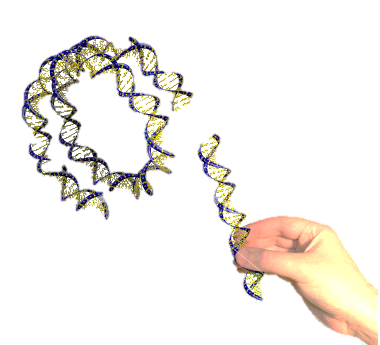 - Là một quy trình công nghệ tạo ra những tế bào hoặc sinh vật có gen bị biến đổi hoặc có thêm gen mới, từ đó tạo ra cơ thể với những đặc điểm mới.
-Kĩ thuật chuyển gen: là  kỹ thuật tạo ADN tái tổ hợp để chuyển gen từ tế bào này sang tế bào khác.
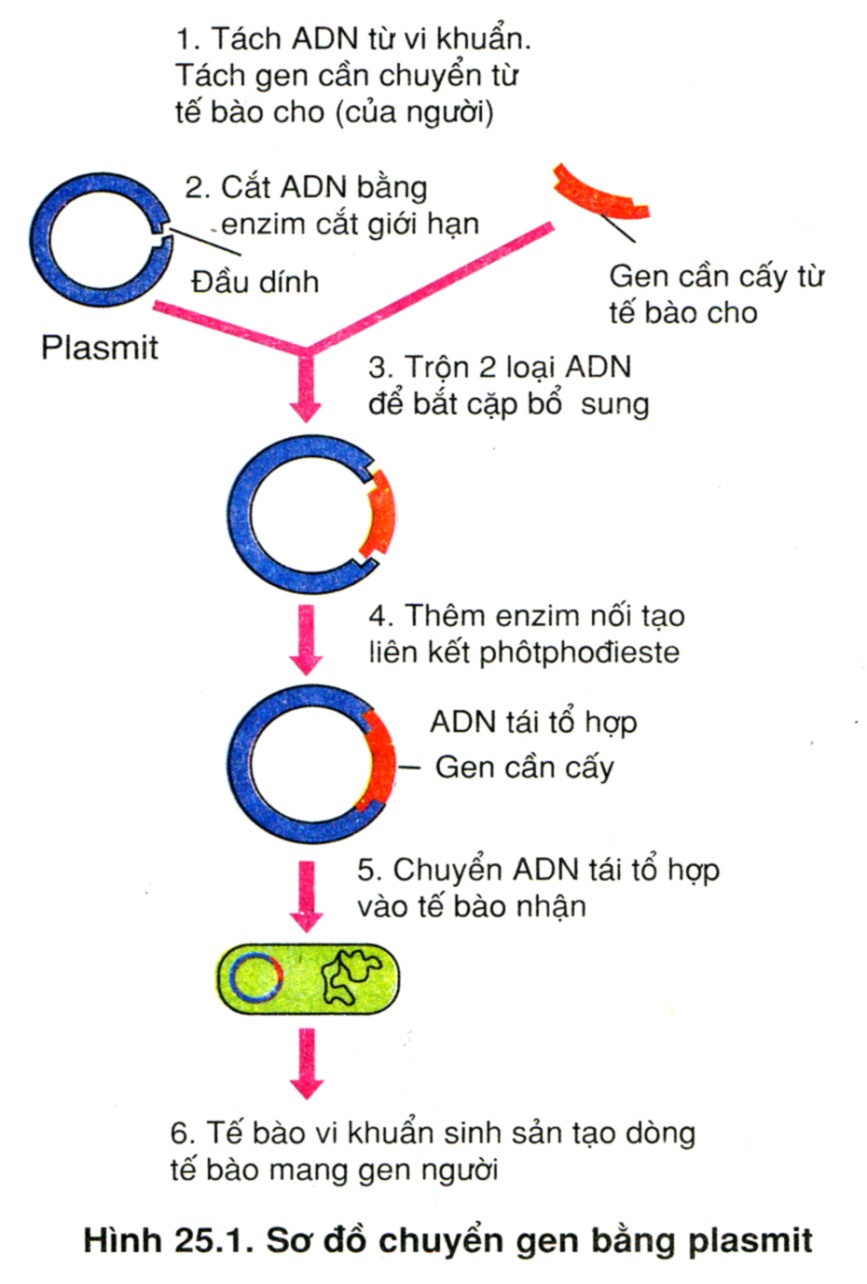 A
B
C
I. CÔNG NGHỆ GEN
Khái niệm công nghệ gen 
Các bước cần tiến hành trong kĩ thuật chuyển gen
Tạo ADN tái tổ hợp
Đưa ADN tái tổ hợp vào tế bào nhận
Phân lập dòng tế bào chứa ADN tái tổ hợp
TẠO ADN TÁI TỔ HỢP
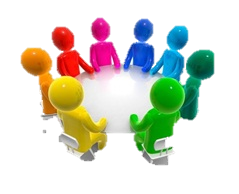 1. Thể truyền là gì?
2. ADN  tái tổ hợp là gì?
3. Tạo ADN tái tổ hợp bằng cách nào?
Thể truyền là phân tử ADN nhỏ có khả năng nhân đôi một cách độc lập với hệ gen của tế bào hoặc có thể gắn vào hệ gen của tế bào.
Thể truyền là các plasmit, virut, NST nhân tạo.
ADN tái tổ hợp là phân tử ADN  nhỏ được lắp ráp từ các đoạn ADN  lấy từ các  tế bào khác nhau.
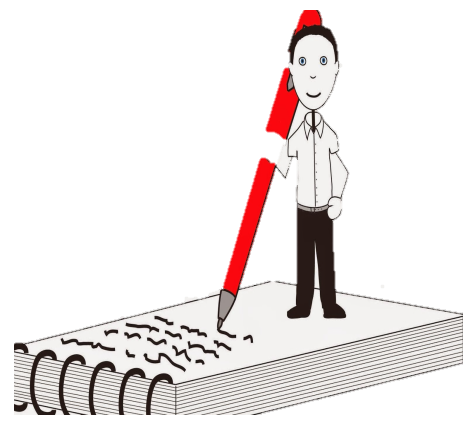 Vi khuẩn Ecoli
Tế bào cho
Enzim cắt restrictaza
Enzim cắt restrictaza
Enzim ligaza
Plasmit
ADN
ADN Tái tổ hợp
TẠO ADN  TÁI TỔ HỢP
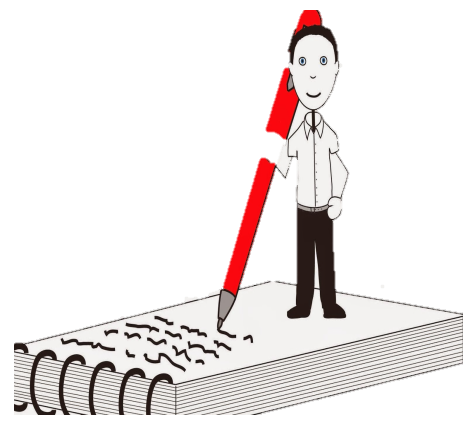 Tạo ADN tái tổ hợp:
 + Tách chiết thể truyền và gen cần chuyển ra khỏi tế bào.
 + Dùng restrictaza để cắt ADN và plasmid tại những điểm xác định, tạo đầu dính..
 + Dùng enzim ligaza để gắn ADN và plasmid lại thành ADN tái tổ hợp.
ĐƯA ADN TÁI TỔ HỢP VÀO TẾ BÀO NHẬN
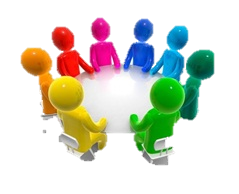 Làm thế nào để đưa ADN tái tổ hợp vào tế bào nhận một cách hiệu quả nhất?
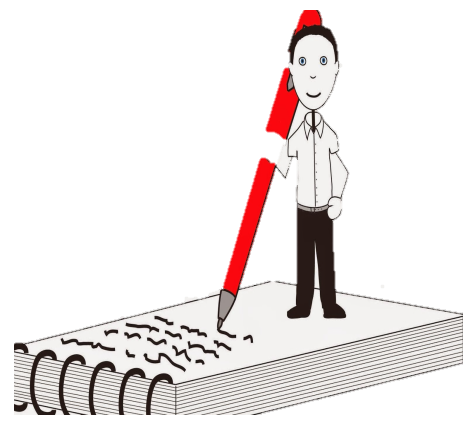 Dùng dung dịch CaCl2 hoặc xung điện làm giãn màng sinh chất của tế bào nhận.
ĐƯA AND TÁI TỔ HỢP VÀO TẾ BÀO NHẬN
AND tái tổ hợp
CaCl2, xung điện
Tế bào nhận E.coli
ADN tái tổ hợp
ADN của 
tế bào nhận
PHÂN LẬP DÒNG TẾ BÀO CHỨA AND TÁI TỔ HỢP
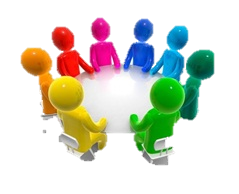 Sau khi đưa ADN tái tổ hợp vào tế bào nhận, làm thế nào để biết tế bào nào đã nhận ADN tái tổ hợp?
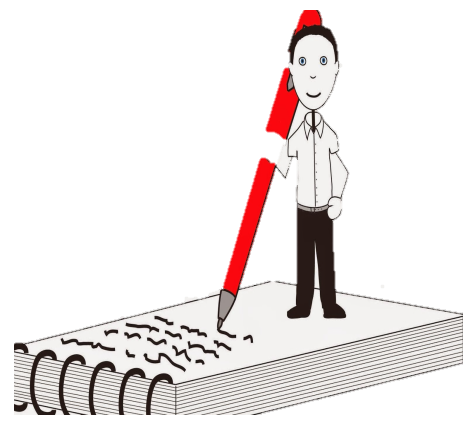 Nhận biết tế bào có chứa ADN tái tổ hợp bằng cách chọn thể truyền có gen đánh dấu.
CÔNG NGHỆ GEN
ỨNG DỤNG CÔNG NGHỆ GEN TRONG TẠO GIỐNG BIẾN ĐỔI GEN
1. Khái niệm sinh vật biến đổi gen
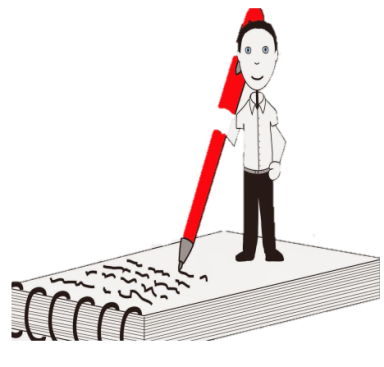 Sinh vật biến đổi gen là sinh vật mà hệ gen của nó đã được con người  làm biến đổi cho phù hợp với lợi ích của mình.
Làm biến đổi hệ gen của sinh vật bằng cách nào?
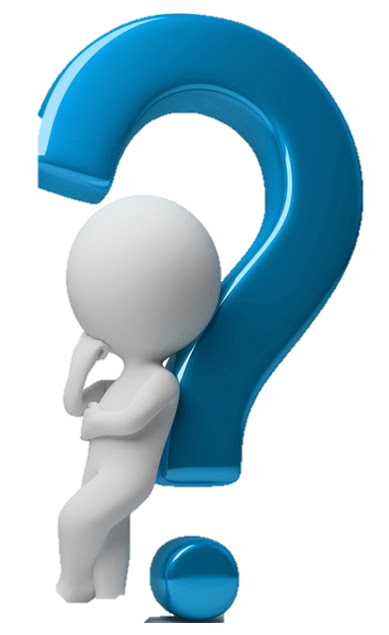 Đưa gen lạ (Khác loài) vào hệ gen
Cách làm biến đổi hệ gen:
Làm biến đổi hệ gen
Làm biến đổi 1 gen đã có sẵn
Loại bỏ hoặc bất hoạt 1 gen
CÔNG NGHỆ GEN
ỨNG DỤNG CÔNG NGHỆ GEN TRONG TẠO GIỐNG BIẾN ĐỔI GEN
Khái niệm sinh vật biến đổi gen
Một số thành tựu tạo giống biến đổi gen
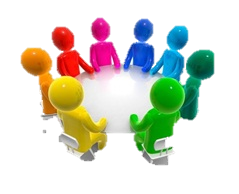 Thành tựu về tạo động vật chuyển gen
  - Quy trình tạo động vật chuyển gen
  - Một số thành tựu
2. Thành tựu về tạo giống cây trồng biến đổi gen
3. Thành tựu về tạo dòng vi sinh vật biến đổi gen
a. Tạo động vật chuyển gen
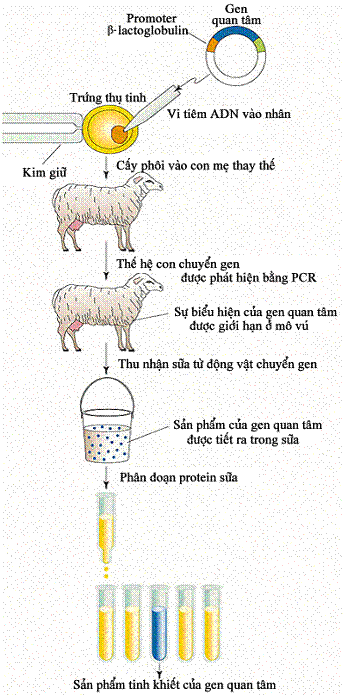 Lấy trứng ra khỏi con cái cho thụ tinh trong ống nghiệm.
Tiêm gen cần chuyển vào hợp tử  phát triển thành phôi
Cấy phôi đã chuyển gen vào tử cung con cái khác để mang thai và sinh đẻ bình thường.
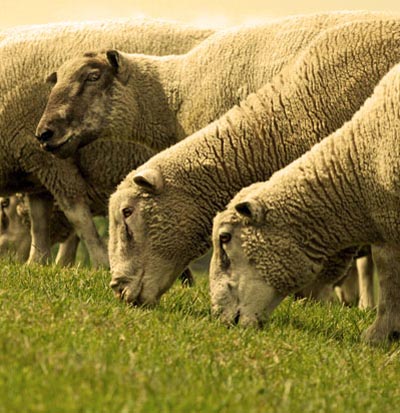 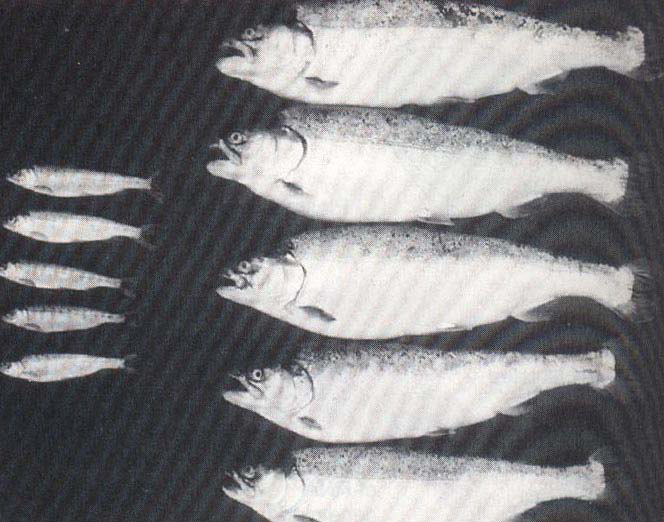 Cá chuyển gen hoomon sinh trưởng (phải) và cá chưa chuyển gen (trái)
MỘT SỐ THÀNH TỰU
Cừu chuyển gen tạo sữa chứa Protein người
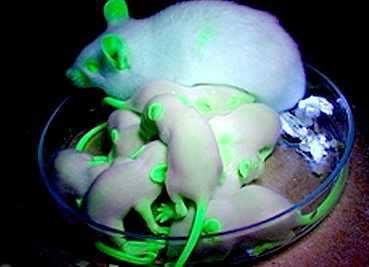 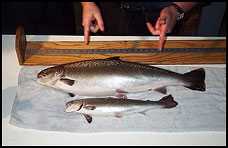 Chuột được chuyển gen GFP phát huỳnh quang
Cá hồi (salmon) chuyển gen hormone tăng trưởng
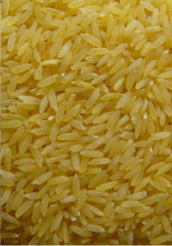 Tạọ giống lúa “gạo vàng” có khả năng tổng hợp β-caroten (Tiền vitamin A)
b. Tạo giống cây trồng biến đổi gen
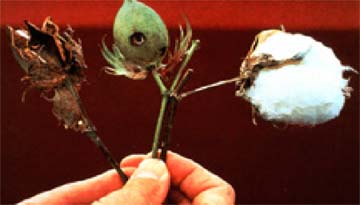 Tạọ giống bông có gen kháng sâu hại
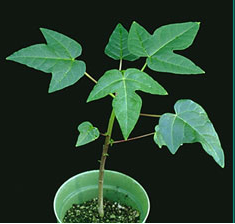 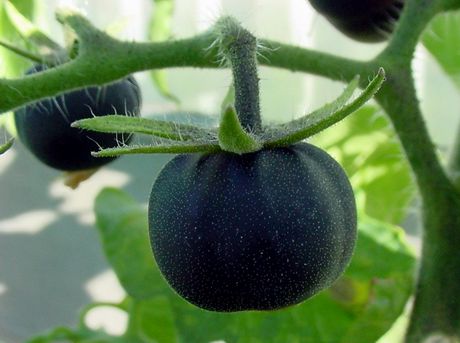 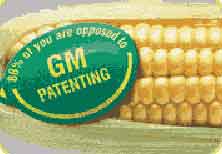 Cây đu đủ mang gen kháng virut CMV
Bắp có gen kháng tuyến trùng đục rễ
Cà chua có gen kháng ung thư
c. Tạo dòng vi sinh vật biến đổi gen
Tạo ra dòng vi khuẩn mang gen của loài khác như gen insulin của người.  
     Vi khuẩn nhanh chóng sản sinh ra một lượng insulin làm thuốc chữa bệnh tiểu đường...
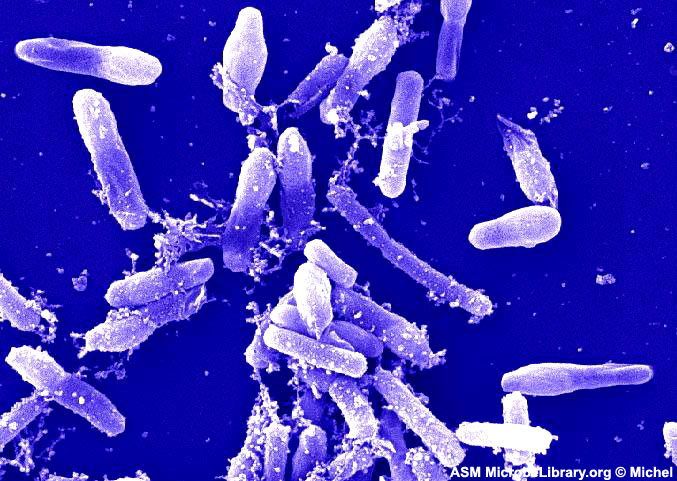 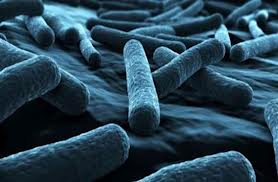 Biến đổi gen của một loài vi sinh vật thuộc họ vi khuẩn  tiêu thụ CO2 để sản xuất nhiên liệu (xăng sinh học)
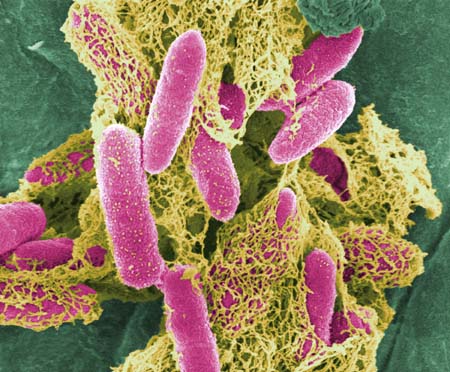 Tạo ra dòng vi khuẩn có khả năng phân hủy rác thải, dầu loang.
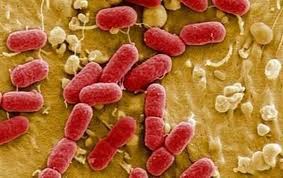 Tạo ra dòng vi khuẩn E. Coli sản xuất hoóc môn
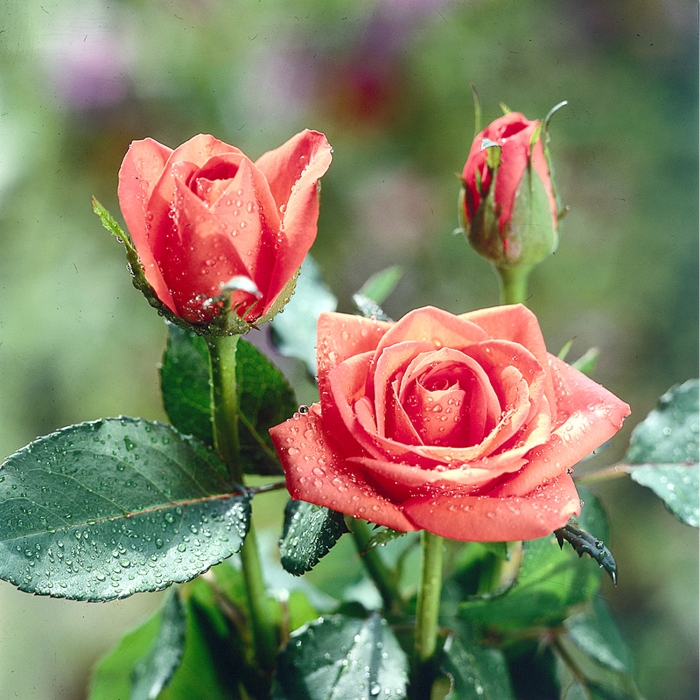 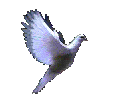 Thank you
 for your listening!!!